Lactose Intolerance
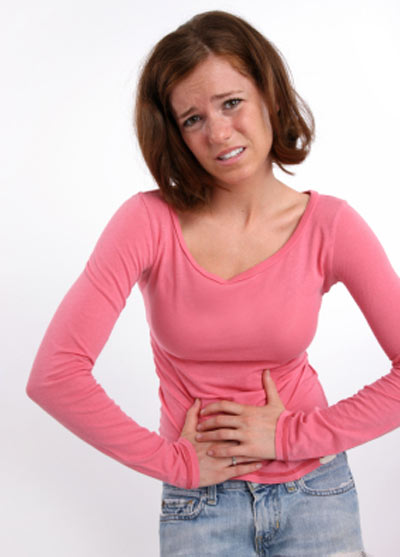 By: Gabbie Rodrigues
                                                  &                                      
Hailey Almeida
What is Lactose Intolerance?
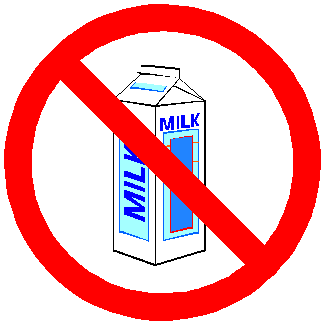 Lactose intolerance is the 
inability to digest lactose. 
Lactose is a type of sugar 
found in milk and other dairy products.
Life Threatening?????
This is not a life threatening dietary 
restriction. When people with lactose 
intolerance eat dairy products, they may 
experience abdominal bloating, cramps, 
diarrhea, gas, nausea and infants or 
children may have slow growth or weight 
loss.  These symptoms occur from 30 minutes to 2 hours after consuming dairy products.
How many people have it???
60% of Americans are lactose intolerance
Milk
 Ice-cream
 Cream
 Butter
 Yogurt
 Cheese
 Bread 
 Cereal
 Baking mixes
 Instant potatoes
 Soups
 Nondairy creamers
 Whipped toppings
 Protein powder and bars
 Breakfast and meal replacement drinks
 Deli meats
 Frozen entrees
 Potato chips
 Candy
 Salad dressing
 Birth contol pills
 Other medications
 Soy and rice milk
Foods?
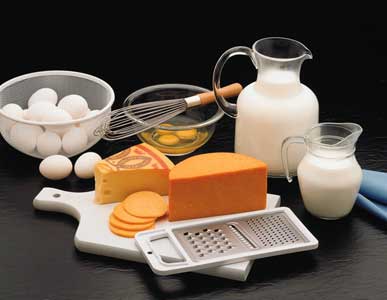 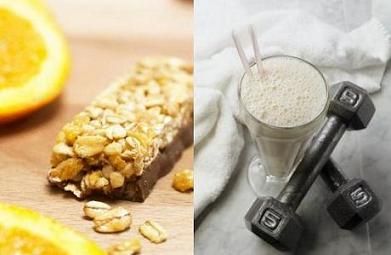 Steps and precautions
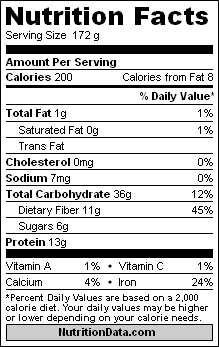 Ask your doctor about medication, 
    like lactaid, and foods that you can/cannot eat
Look at all labels on foods for 
    ingredients that cause your symptoms
Limit your consumption of dairy products
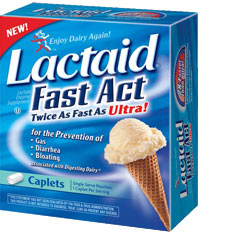 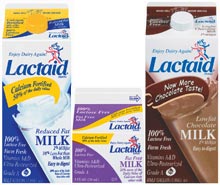 Sources!!!
Source one
http://www.ncbi.nlm.nih.gov/pubmedhealth/PMH0001321/
Source two
http://www.livestrong.com/article/351128-list-of-foods-to-avoid-for-lactose-intolerance/